101.02
Digital Media and Society
Commercial
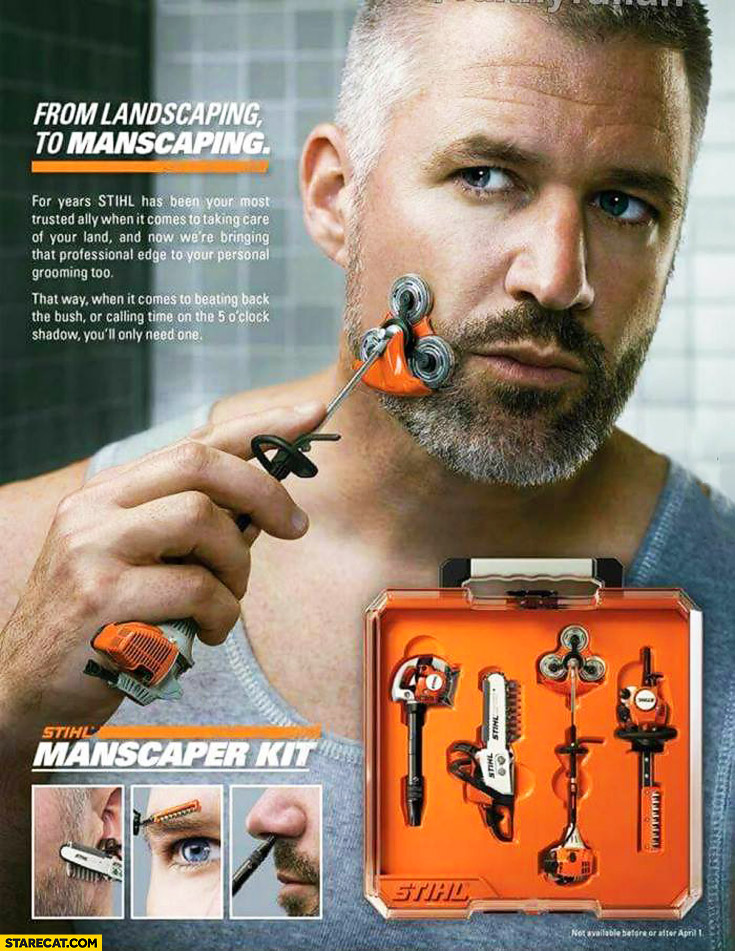 Persuade audience to use / buy a product
Commercials
Advertisements
Entertainment
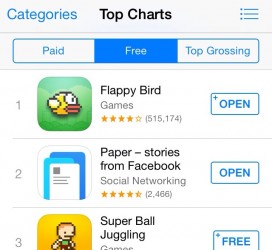 Captivate an audience and keep them engaged
Digital art
Movies
Video games
Music
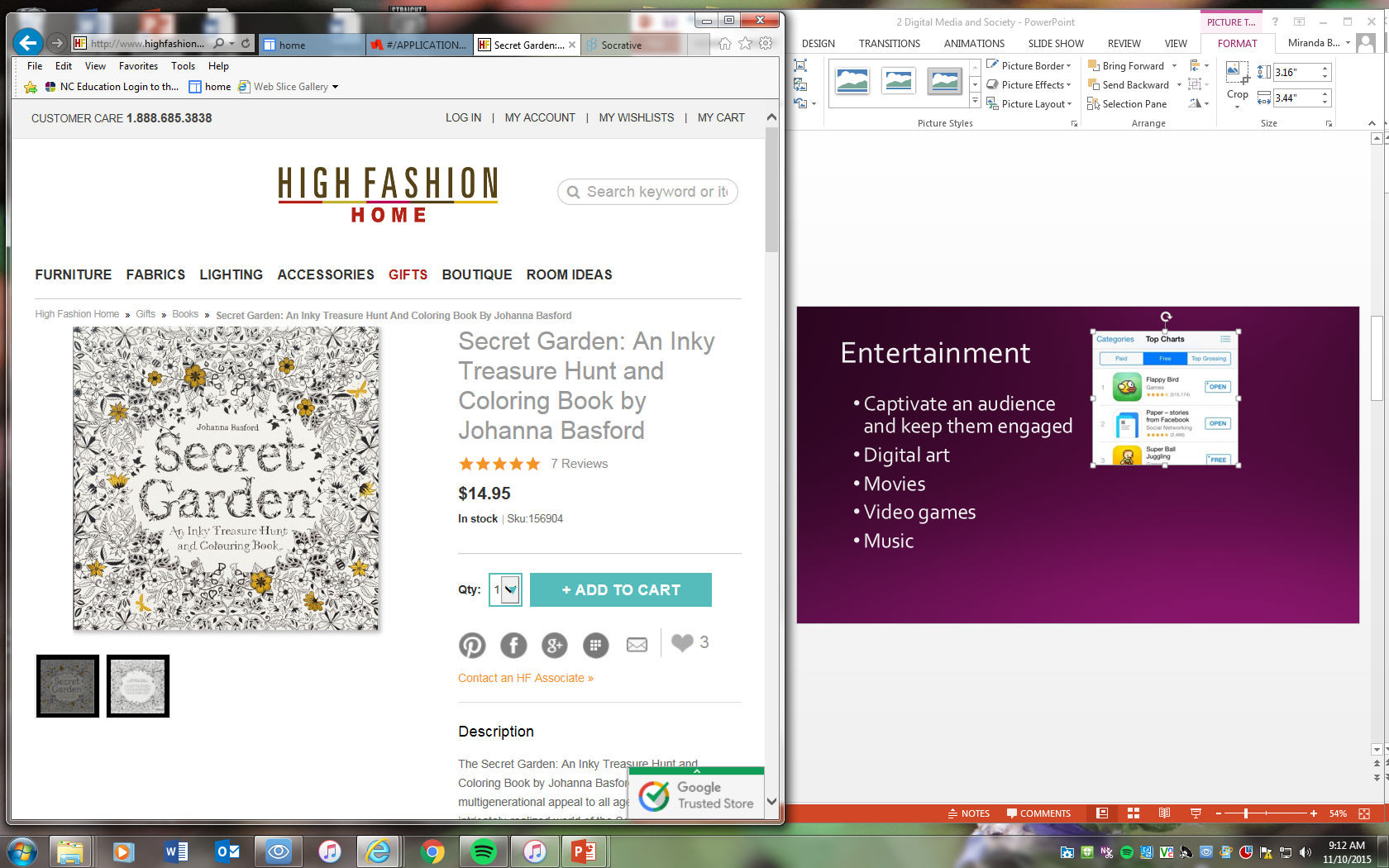 News / Informational
Informs audience about recent events / topics
News casts
Online periodicals
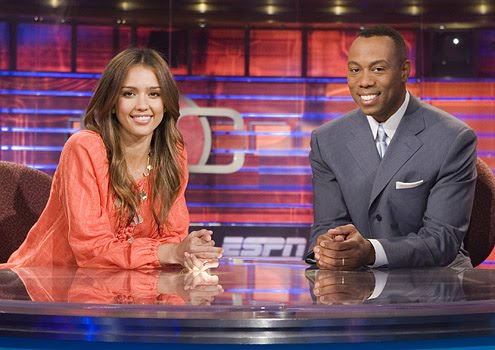 Public Service Announcement (PSA)
Conveys important message to the public (no specific audience) 
Encourages public to take action or further education themselves
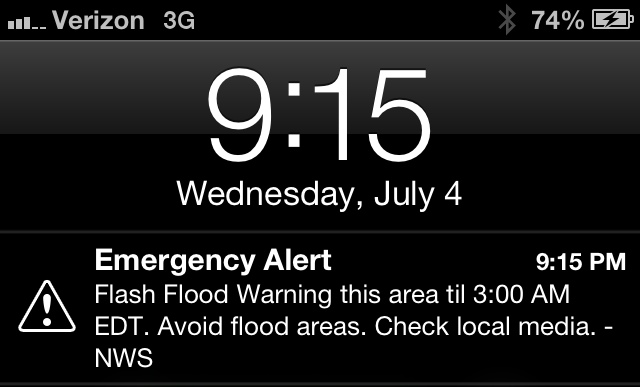 Educational
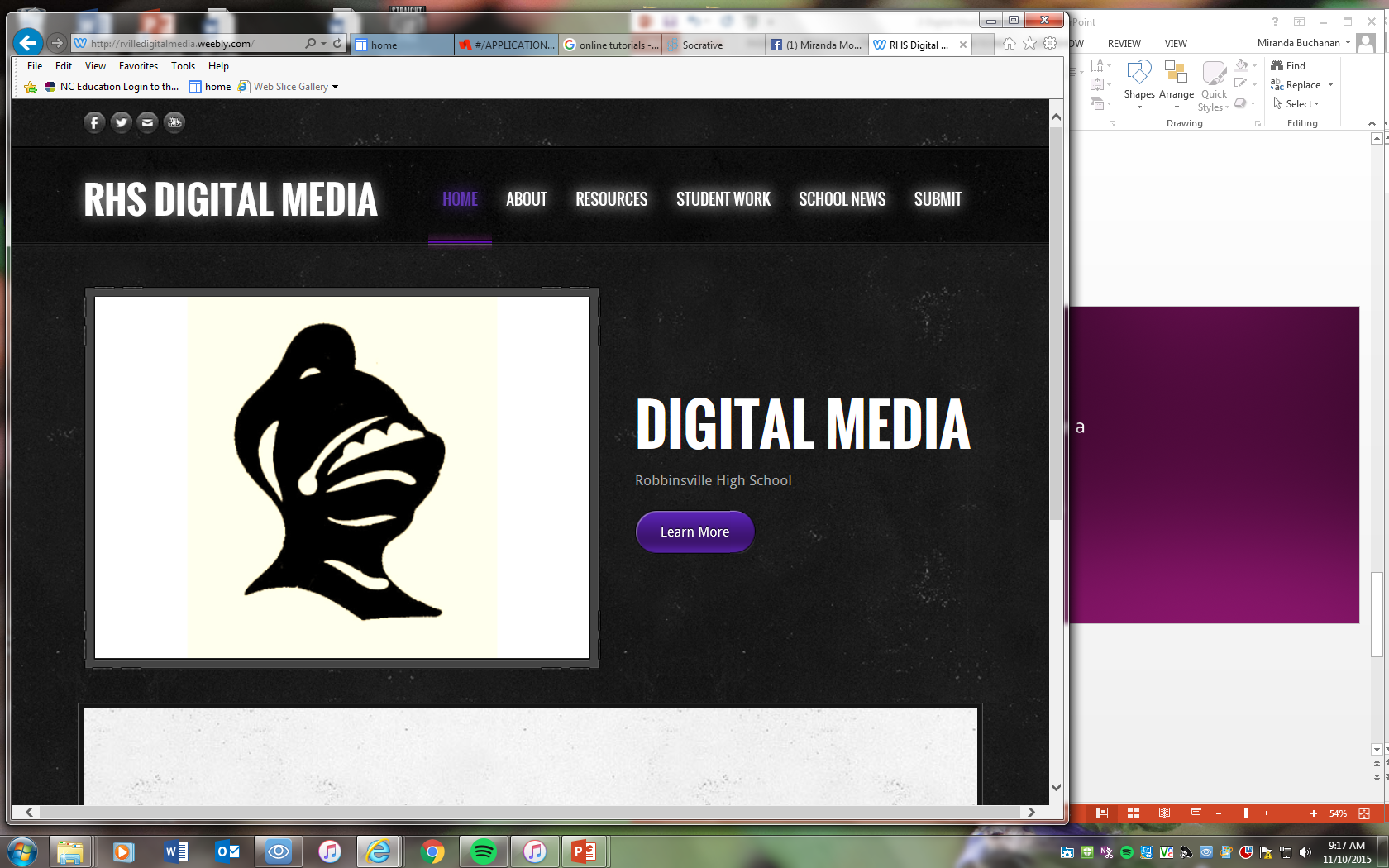 Interactively teach content or demonstrate a process
Online tutorials 
Descriptive animations
How can experience in digital media relate to the professional world?